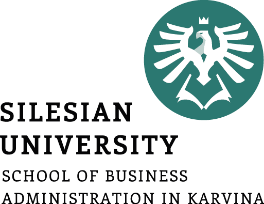 Nauka o podniku
-
Výsledek hospodaření a bod zvratu
Cílem přednášky je seznámit se s výsledkem hospodaření a s bodem zvratu
.
Tomáš Pražák
Přednášející
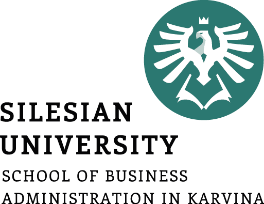 Náklady
N = f(Q) = v x Q + F
		N = V + F								
kde 
F	… celkové fixní náklady [Kč]
v	… jednotkové variabilní náklady [Kč/ks, Kč/kg, Kč/l, …]
V    … celkové variabilní náklady
Q	… objem produkce [ks, kg, l, …]
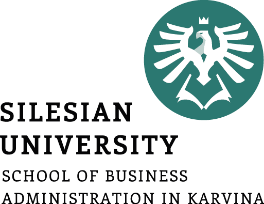 Tržby
T = (p x Q)								
kde 
p	… prodejní cena za kus [Kč/ks]
Q	… objem produkce [ks, kg, l, …]
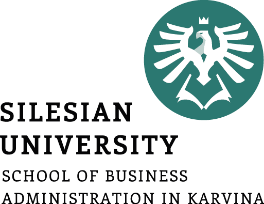 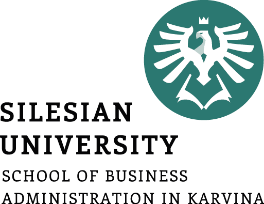 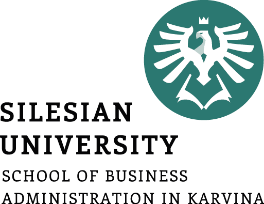 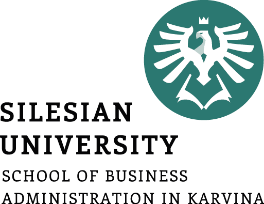 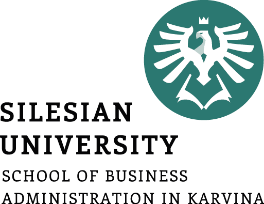 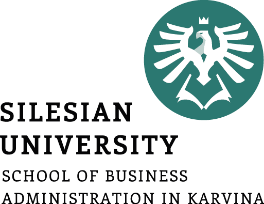 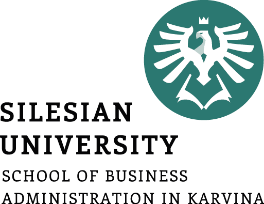 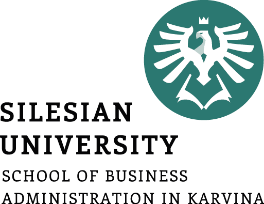 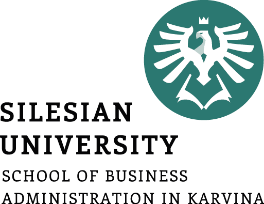 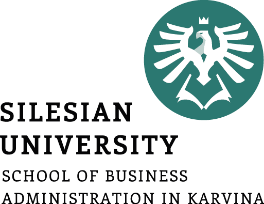 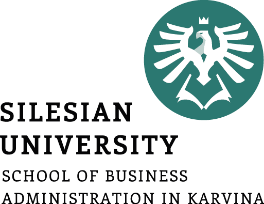 nalezený vztah lze použít k výpočtu tzv. „limitních“ veličin:
limitní hodnota fixních nákladů
limitní hodnota jednotkových variabilních nákladů
limitní cena
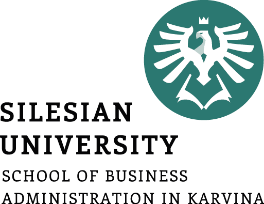 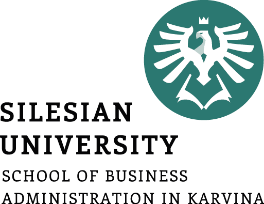 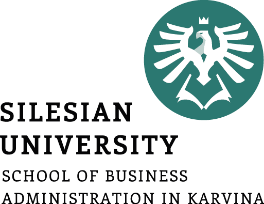 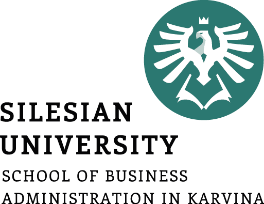 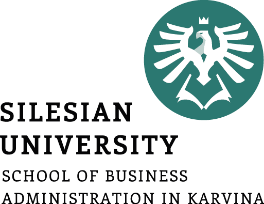